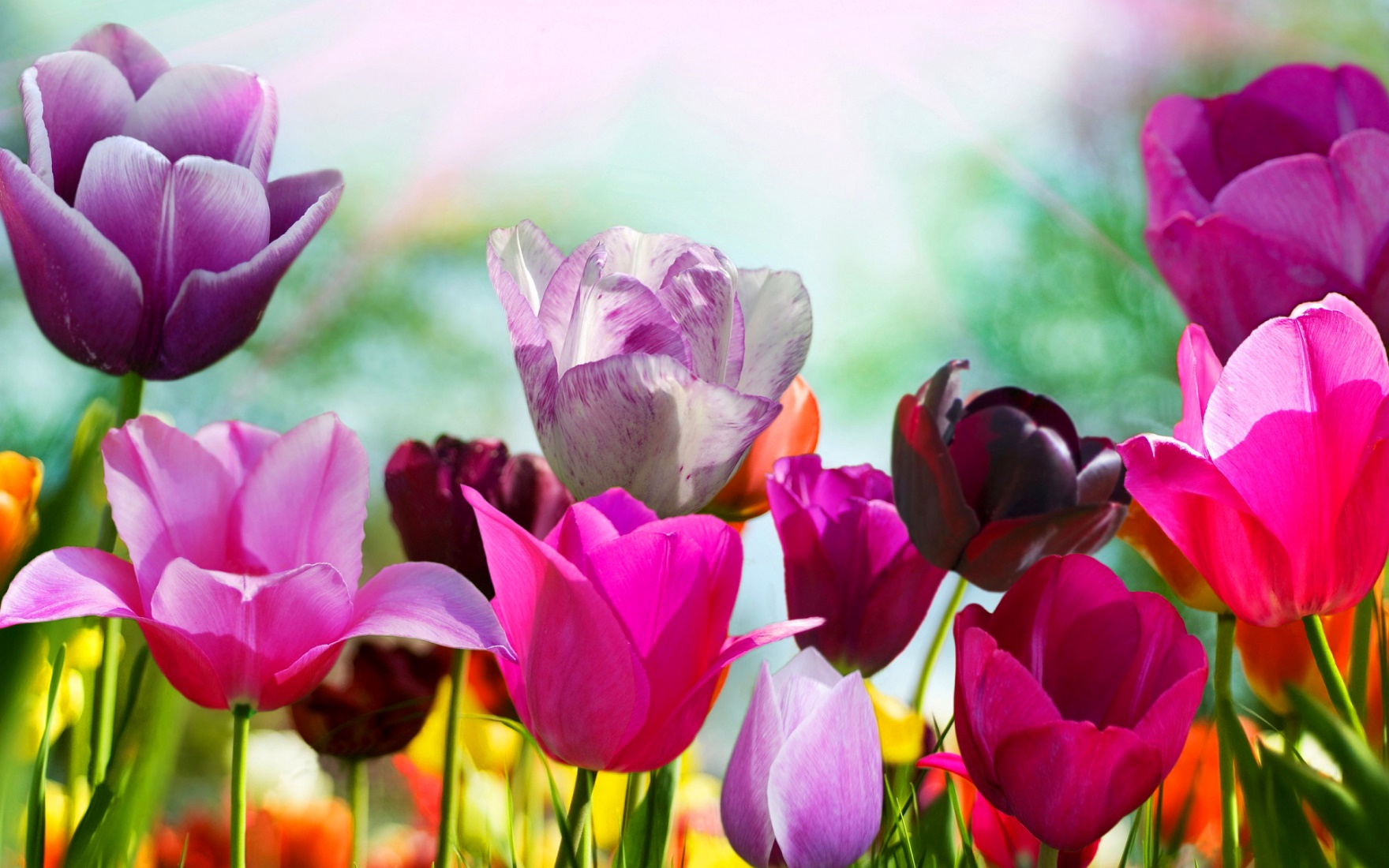 School elections – Masbo region 1 Spring workshop
Nicole Thuotte
Office of Public Instruction – Finance Specialist
School Elections
What is a school election? 20-1-101, MCA
School election means the regular school election or any election conducted by a district or community college district for authorizing taxation, authorizing the issuance of bonds by an elementary, high school or K-12 district, or accepting or rejecting any proposition that may be presented to the electorate in accordance with the provisions of this title.
School Elections
Who administers school elections? 13-1-101, MCA
Election administrator means, except as provided in subsection 14(b), the county clerk and recorder or the individual designated by a county governing body to be responsible for all election administration duties, except that with regard to school elections not administered by the county, the term means the school district clerk.
School Elections
Except – 14(b)
As used in chapter 2 regarding voter registration, the term means the county clerk and recorder or the individual designated by a county governing body to be responsible for all election administration duties even if the school election is administered by the school district clerk.
School Elections
When are school elections held? 20-20-105, MCA

…the first Tuesday after the first Monday in May of each year is the regular school election day.
School Elections
What elections must be held on regular school election day?
 School trustees (20-3-301, MCA)
 General fund levy (20-20-105, MCA)
	* except in years where the legislature meets in regular session or a special session that affects school funding
School Elections
Other elections may be held at other times
 Bond elections
 Levy elections
 Propositions
 Real property
School Elections
Bond Elections (20-9-428, MCA)
 If the election is held by mail ballot OR in conjunction with a primary or general election a simple majority vote is required for passage
 If the election is held at the regular school election or another special election weighted majority is required for passage (based on number of registered electors voting)
School elections
Election Webpage:
Elections (mt.gov)
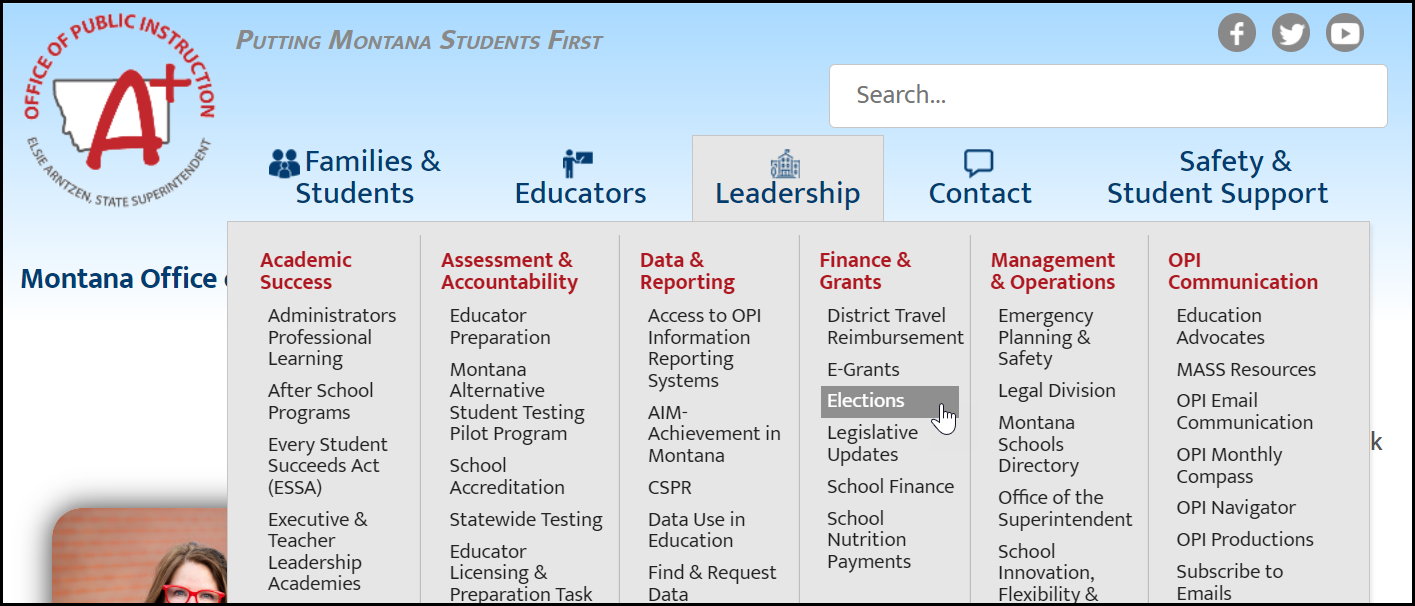 School elections
Election Webpage:
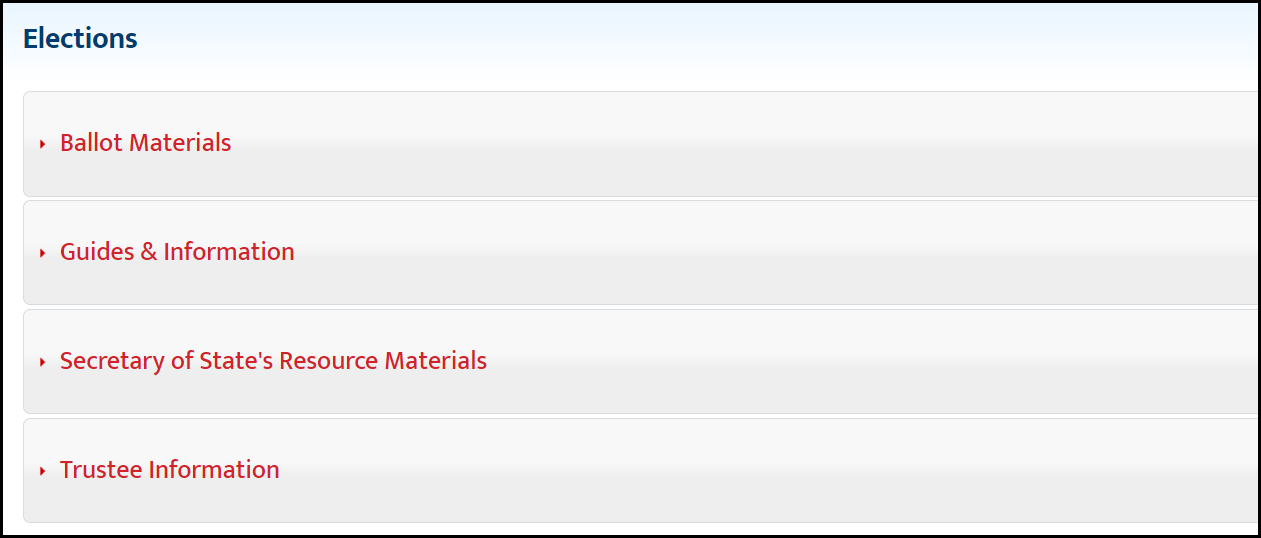 School elections
Election Webpage/Guides & Information:
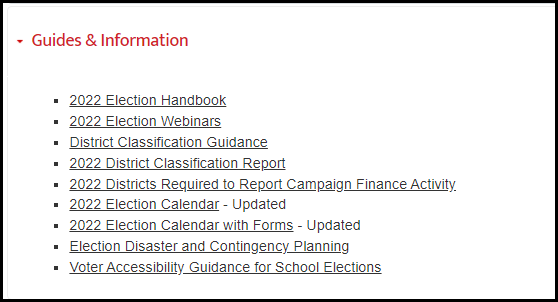 School elections
Election Webpage/Ballot Materials:
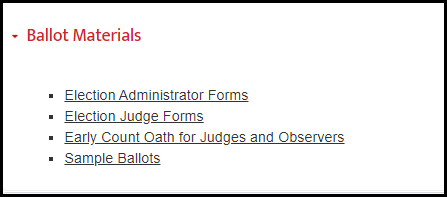 School elections
Election Webpage/Trustee Information:
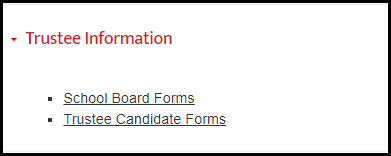 School elections
Election Webpage/Secretary of State:
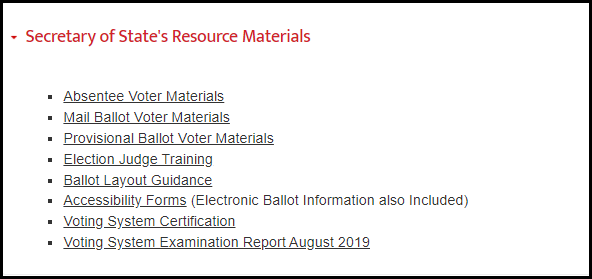 School elections
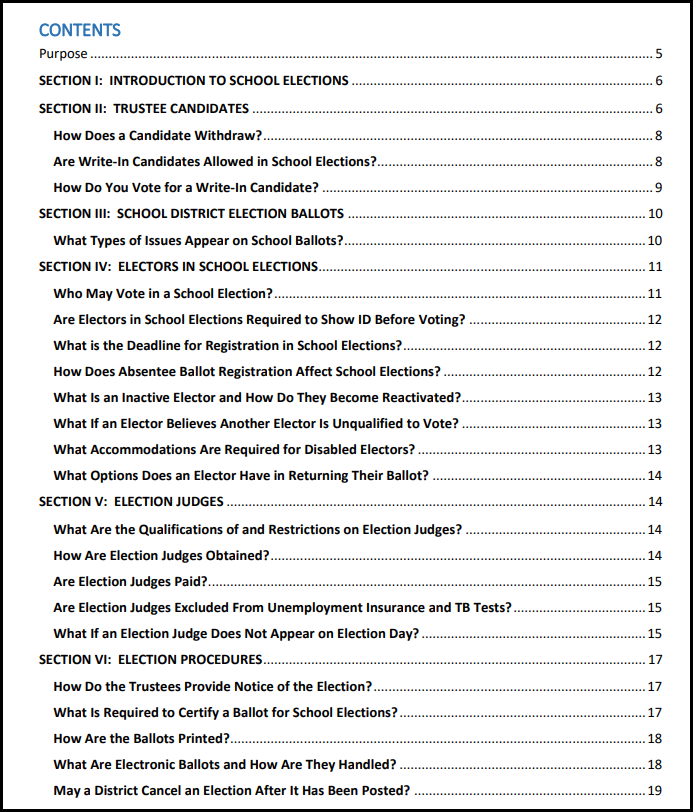 School Election Handbook:
School elections
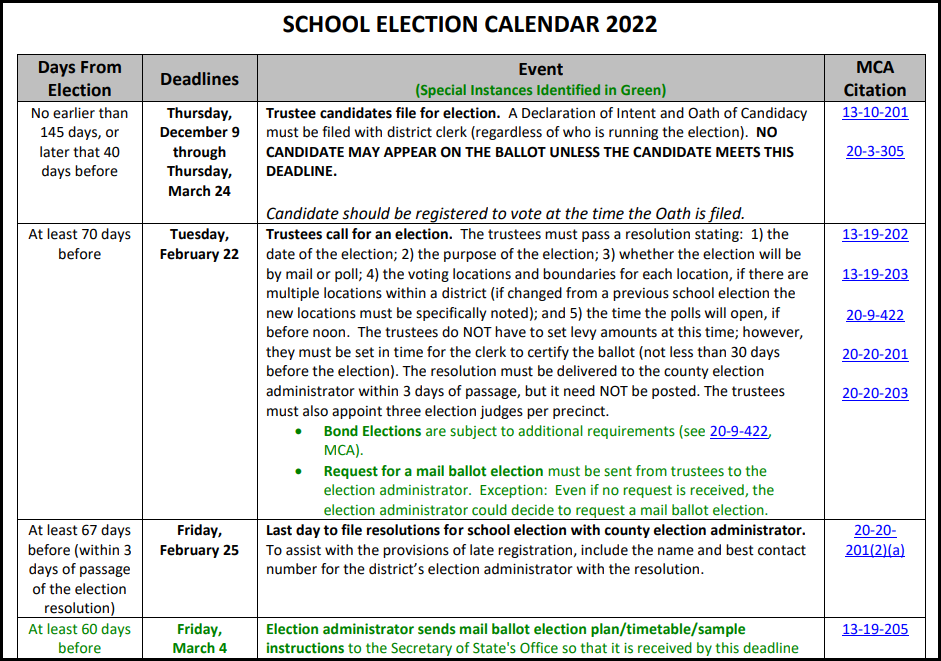 School Election Calendar:
School elections
School Election Calendar with Forms:
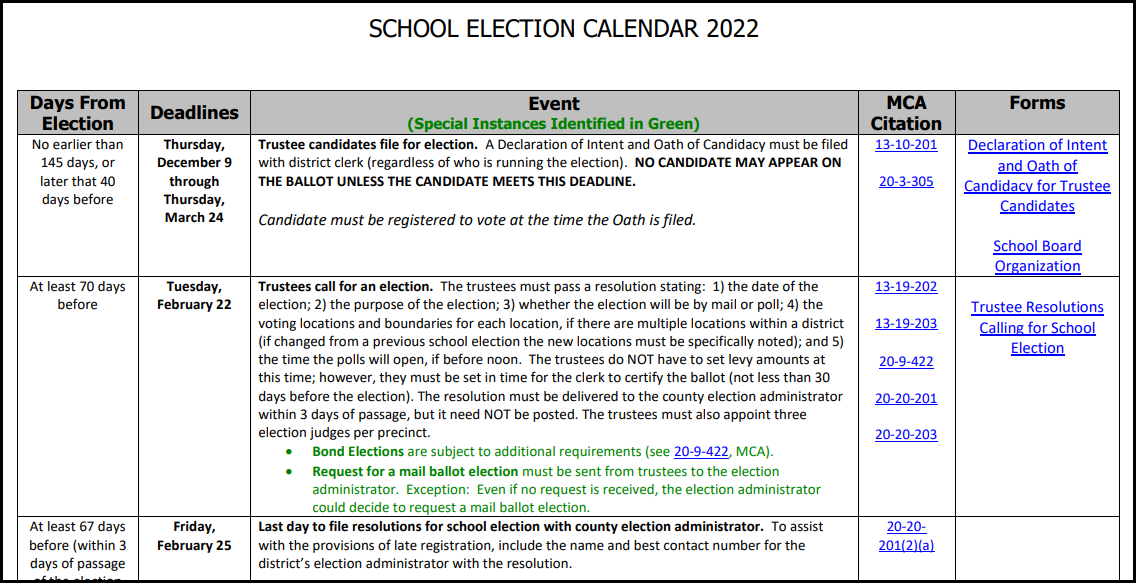 School elections
Did You Know? 
If you are running an election on a date outside of the regular school election date, the OPI will create a custom election calendar for your election!
School Trustees
The mystery of trustees unraveled:

Number of trustee dependent upon 3 factors
 District classification
 District choice
 Additional representatives
* With the exception of a county high school
School Trustees
The mystery of trustees unraveled:

All trustees are elementary only – and represent both the elementary and high school where the elementary is located – unless the outlying elementary requests additional representation or the high school is a county high school.
School Trustees
District Classification (20-6-201, MCA)

 First Class – population 6,500 or more
 Second Class – population 1,000-6,499
 Third Class – population under 1,000
School Trustees
District Classification (20-3-341, MCA)

 First Class – 7 trustees
 Second Class – 5 trustees
 Third Class – 3 trustees
School Trustees
District Choice (20-3-341, MCA)

 First Class – 7 trustees – no choice
 Second Class – 5 trustees – board can vote to go to 7
 Third Class – 3 trustees – board can vote to go to 5
School Trustees
District Choice

 Going up requires action by the board of trustees and notice of the action published by the district clerk by January 1 in the year the election will take place
 Going down requires a petition from at least 10 qualified electors and action by the board of trustees
School Trustees
Additional Representatives (20-3-352, MCA)
 Outlying districts without representation on the high school board may request representation by sending a resolution of the board of trustees to the county superintendent (superintendent may not act until a majority of these outlying districts request representation).
 Comparison of taxable valuation of the elementary to the taxable valuation of the unrepresented outlying high school area determines the number of additional representatives
School Trustees
Additional Representatives
 Additional representatives may not exceed 4 in a first or second class district or 2 in a third class district
 The county superintendent determines the boundaries from where those representatives are elected – usually based on elementary boundaries (20-3-353, MCA)
School District Trustees
County High Schools (20-3-356, MCA)
Seven (7) trustees
 4 from the elementary district where the HS is located; and
 3 from the outlying areas – determined by the county superintendent – usually based on elementary boundaries
School District electors
Who gets what ballot?

EXAMPLE:  Unified EL/HS
 One EL trustee position
 One HS trustee position
 One EL levy
 One HS levy
School District electors
One EL trustee position:  
Voters within the boundaries of the EL
 One HS trustee position:  
Voters in the area from which the representative is to be elected
 One EL levy:  
Voters within the boundaries of the EL
 One HS levy:  
All voters within the boundaries of both the EL and the HS
May 2022 Elections
What’s new?
SB 15 (2021):  
 Voter interface device available for both mail ballot and poll elections
	* exception:  fewer than 200 electors
 Polling location site survey
May 2022 Elections
What’s new?
SB 15 (2021) – not specific to the bill, but now applies:  
 Performance testing and certification of voting system (not more than 30 days before) 13-17-212, MCA
 Publication of information concerning voting system (between 2 and 10 days before) 13-17-203, MCA
May 2022 Elections
What’s new?
Performance Testing (13-17-212, MCA)
 Ensure that the ballots are properly configured
 Ensure that ballot marking works as expected
 Does not have to be a formal process – but should be public (note the date and time for official records)
May 2022 Elections
What’s new?
Publication of Information Concerning Voting System (13-17-203, MCA)
 Diagram of the voting system and sample ballot*
 Location where voting systems are on public display
 Instructions on how to vote
May 2022 Elections
What’s new?
Publication of Information Concerning Voting System
 Radio or television
 Newspaper of general circulation in the county*

*Diagram of voting system and sample ballot only required if the notice is published in the newspaper
May 2022 Elections
What’s new?
 Not required, but should note that an Expressvote is available at all voting locations 
	*should not advertise this as an ADA device – the Expressvote should be available to all electors
 Expressvote should be in an accessible location and set up so that it may be used by a disabled elector with the same privacy as any other elector would have
May 2022 Elections
What’s new?
Polling Location Site Survey
 If the district is using a site other than one used for primary or general elections check with the county election official to see if a site survey has been done
 If a site survey has not been completed, use the form on the Secretary of State’s site:
SITE SURVEY
May 2022 Elections
What’s new?
It is highly recommended that you use the information on the site survey for ALL voting locations – mail or poll
 How is an elector going to access your site?
 What barriers may prevent them from reaching you?
 How can you make your election more accessible?
May 2022 Elections
What’s new?
Poll watchers for mail ballot elections
 Who has already returned ballots
 May use that information to contact electors who have not returned ballots
May 2022 Elections
Where are we now?
Election by acclamation (April 1)
 Trustee candidates less than or equal to the number of open positions
 Cancel an election, not a race
 Issue certificates of election after the canvas (as if you had an actual election)
May 2022 Elections
Where are we now?
 Regular registration closed April 4/Late registration began April 5
 Notice of Election (between March 24 and April 23)
 Absentee ballots available (April 13)
 Mail ballots mailed (April 13 – April 18)
	*mail on the date stated in the mail ballot plan
May 2022 Elections
Where are we now?
 Absentee/mail ballot counting notice (April 23 – May 1)
 Polling location accessibility notice (April 23 – May 1)
 Publication of information concerning voting systems (April 23 – May 1)
 Deadline for absentee ballot requests (May 2 by noon)
 Late registration deadline (May 2 by noon)
May 2022 Elections
Where are we now?
 Election Day (May 3)
 Provisional ballot counting (not earlier than 3:00 pm on May 9)
 Canvas the election/organizational meeting (by May 27)
 Deadline to request the county conduct elections for the following year (June 1)
May 2022 Elections
Common Election Issues
Ballot issues
 Mistake on the ballot
 No ballot in the envelope
 More than one ballot in an envelope
 Elector wants a replacement ballot
 Official ballot stamp
May 2022 Elections
Common Election Issues
Returned ballots
 Ballot returned undeliverable
 Return envelope with no signature/signature doesn’t match
 Return envelope with two signatures
 Return envelope with one signature and two ballots
May 2022 Elections
Election Judges
Election judges must be registered electors within the school district
 Law was changed that allow within the county – but that does not apply to school elections
 Election judges required to be trained – should be trained in the use of the ExpressVote
May 2022 Elections
Getting Help
Election webinars every other Friday through the election:
 April 8 – Election Notices/Early Voting
 April 22 – Preparing for Election Day
 May 6 – Election Wrap Up
Contact information
Nicole Thuotte
(406) 444-4524 (work)
(406) 202-1759 (cell) – call anytime on Election Day